ПРЕВЕНТИВНЫЕ МЕРЫ ПРЕДОТВРАШЕНИЯ ПРОТИВОПРАВНЫХ ДЕЙСТВИЙ В СФЕРЕ СТРАХОВАНИЯ
АРТИКОВ А.А
кандидат экономических наук, доцент. 

Начальник Службы внутреннего контроля по противодействию легализации доходов, полученных от преступной деятельности, и финансированию терроризма страховой компании «ALSKOM».
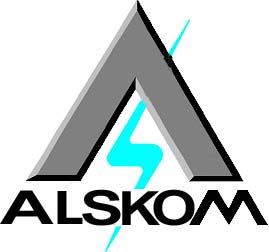 15.04.2011
АКТУАЛЬНОСТЬ ПРОБЛЕМ БОРЬБЫ С ПРОТИВОПРАВНЫМИ ДЕЙСТВИЯМИ ПРИ СТРАХОВАНИИ
Исследования специалистов подтверждают, что в результате противоправных действий страховым компаниям причиняется значительный ущерб. 
     В ряде секторов страхования потери от правонарушений и преступлений достигаются 10-15 % суммы страховых возмещений. В качестве примера можно отметить, что только французскими страховыми компаниями ежегодно по обманным декларациям о пожарах, угонах автомобилей, ограблении квартир выплачивается около 12,0 млрд. фр., а в Канаде эти потери составляют от 1,3 до 2,0 млрд. долл. 
    Исследования показывают, что в 10 % случаев страховое возмещение либо завышены, либо выплата произведена незаконна. 
    В общей сложности, если это переложить на клиентов, получивших возмещение от страховой компании, 3 – 4 % от их общего числа возмещение получили обманным путем за счет средств остальных страхователей.
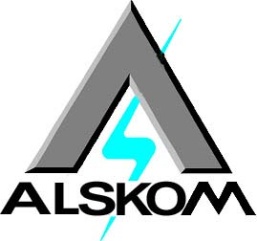 15.04.2011
ОСНОВНЫЕ ВИДЫ ПРЕСТУПЛЕНИЙ В СФЕРЕ СТРАХОВАНИЯ
Преступления в интересах страхователей
   Преступность страхователей средств транспорта
   Преступления в интересах страховщиков
   Преступления в интересах наемных работников страховых компаний
   Преступления в сфере обязательного медицинского     страхования
   Уклонение от уплаты налогов с использованием страхового оффшора
   Расторжение фиктивных страховых договоров
   Незаконный вывоз капитала за рубеж
   Нелицензированная деятельность иностранных страховых компаний по аккумулированию страховых взносов через негласных страховщиков с последующей переправкой их за границу
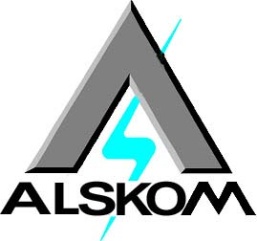 15.04.2011
ПРЕСТУПЛЕНИЯ В ИНТЕРЕСАХ СТРАХОВЩИКОВ
Целью совершения данной категории мошеннических действий является незаконное присвоение страховщиками страховых взносов при отсутствии намерения выполнить свои обязательства по выплате страхового возмещения или обеспечения. 
      Конкретные способы совершения данной категории деяний различны и могут быть объединены в несколько групп:
 
а) Осуществление страховой деятельности организациями, созданных с нарушением порядка создания, регистрации, лицензирования и других установленных законодательством норм.
 
б) Эмиссия недействительных страховых полисов и нанесение страхователям ущерба в виде лишения возможности получения страховой выплаты.
 
в) Разработка недобросовестным страховщиком правил и условий страхования, которые дают возможность не производить страховых выплат и переложить ответственность на страхователя. Таким образом, страховщик, заключая страховой договор, сознательно вводит страхователя в заблуждение и обменом завладевает страховой премией.
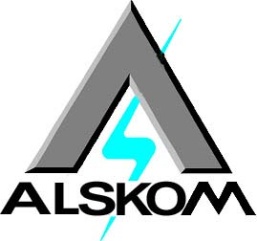 15.04.2011
ОСНОВНЫМИ ЭЛЕМЕНТАМИ СКЛАДЫВАЮЩЕЙСЯ СИСТЕМЫ КОЛЛЕКТИВНОЙ БЕЗОПАСНОСТИ В МЕЖДУНАРОДНОЙ ПРАКТИКЕ ЯВЛЯЮТСЯ:
1. Объединение усилий всех страховых компаний в борьбе с мошенничеством. 
   2. Защита корпоративных капиталов. 
   3. Изыскание средств для создания коалиции и центрального банка данных; 
   4. Создание эффекта "вагона" (все следуют выработанным и принятым нормам поведения).
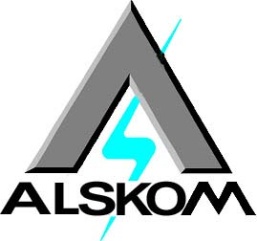 15.04.2011
ВСЕ ИСПОЛЬЗУЕМЫЕ В ПРАКТИКЕ РАЗВИТЫХ СТРАН МЕТОДЫ БОРЬБЫ С МОШЕННИЧЕСТВАМИ СЛЕДУЕТ СГРУППИРОВАТЬ СЛЕДУЮЩИМ ОБРАЗОМ:
1. Правовые

2. Общественные

3. Внутрикорпоративные
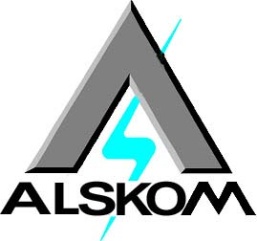 15.04.2011
ПРОГРАММА БОРЬБЫ С МОШЕННИЧЕСТВОМ ДОЛЖНА ВКЛЮЧИТЬ:
• работать, чтобы снизить объемы страхового мошенничества; 
     • стремиться к разработке и предоставлению совершенного страхового продукта; 
     • информировать общественность о необходимости, целях и результатах изменения деловой практики борьбы с мошенничеством; 
     • напоминать потребителям, что борьба с мошенничеством скажется на снижении стоимости страхового продукта, стоимости предоставляемых страховых услуг; 
     • проводить ежегодные обзоры осуществляемых мероприятий по борьбе с мошенничеством в страховании и определять их эффективность.
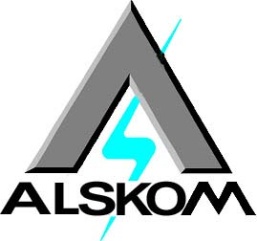 15.04.2011
ПРЕДЛОЖЕНИЯ СК «ALSKOM» В ИТОГОВЫЙ ДОКУМЕНТ МЕЖДУНАРОДНОГО ФОРУМА
1. Создание рабочей группы по разработке механизма объединения усилий страховых компаний Республики Узбекистан по борьбе со страховым  мошенничеством.

    2. В Программе мероприятий Ташкентского международного страхового Форума 2012 года предусмотреть цикл выступлений сотрудников страховых компаний и правоохранительных органов по актуальным проблемам организации борьбы со страховым  мошенничеством.

    3. Подготовка, издание и распространение среди сотрудников страховых компаний   книгу  «Страховое мошенничество за рубежом (аналитический обзор)».
15.04.2011
СПАСИБО ЗА ВНИМАНИЕ !
15.04.2011